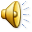 Interpretações do Brasil
Roceiros e escravidão: alimentando o Brasil nos finais do período colonial
Stuart Schwartz
O autor: Stuart Schwartz
Historiador: Brasil colonial;
Escravidão, família escrava e vida nos engenhos colonial, burocracia e governo lusitano.
Professor Titular da Universidade de Yale;
Produção acadêmica:
Livros: Burocracia e sociedade no Brasil colonial (1979); Segredos internos: engenhos e escravos na sociedade colonial (1988); Escravos, roceiros e rebeldes (2001); América Latina na época colonial (2002); As excelências do governador (2002).
Além de vários artigos e capítulos em coletâneas sobre o Brasil no tempo colonial.
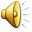 Apresentação do objeto de pesquisa
Relações entre economia agroexportadora e o setor voltado ao abastecimento interno;
Predominância de estudos acerca da escravidão, da grande lavoura e exportações;
Setor abastecimento interno: população rural livres (roceiros);
Pressupostos da história econômica e dos estudos acerca do desenvolvimento econômico e social das antigas colônias.
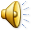 Os roceiros e a economia colonial
Classe agrária do Brasil: “reconstituída”, resultado da economia colonial e da escravidão;
Categoria “roceiros”: população rural livre; formada por pequenos agricultores, arrendatários e dependentes;
Classe rural: modo de produção doméstico, que envolve família e as atividades produtivas;
Expansão do setor (expansão demográfica): final do período colonial, importante no abastecimento interno da colônia;
Duas zonas: NE a produção de mandioca; no Sul e SE, produção do milho.
Renascimento agrícola: expansão da exportação dos produtos tropicais (açúcar, tabaco, algodão, café, anil, etc.) da escravidão no Brasil;
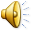 Contexto da população
Crescimento demográfico: processo geral.
Tráfico de escravos: entrada de africanos escravizados;
Crescimento natural da população livre: pardos.
Impactos econômicos e demográficos: 
Roceiros: população rural livre.
Crescimento das cidades e expansão de novos centros urbanos (pequena urbanização).
“Renascimento agrícola”.
Transformação econômica do Brasil.
Expansão da exportações e do setores ligados a produção para a subsistência: vínculos.
Capitalização da agricultura de subsistência: uso cada vez maior de escravos na agricultura de alimentos.
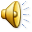 Reação Regional
Formação do circuito de abastecimento no Sul: mercado nacional.
Rio de Janeiro: expansão da urbanização e emergência de novas áreas voltadas para a agroexportação;
Minas Gerais: crise da mineração e reorientação econômica;
São Paulo: crescimento da agricultura de cana, milho e entreposto comercial (gado)
Paraná e Rio Grande de Sul: produção de gado e seus derivados.
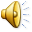 Reações dos agricultores e dos escravos: a “brecha camponesa”
Debate histórico e ideológico: relações sociais entre produção de alimentos e autonomia dos escravos.
Melhoria das condições materiais de escravos;
Controle social da escravaria;
Possibilidade de acúmulo de pecúlio: manumissão.
A expansão do mercado interno: oportunidades também aos escravos.
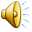 Bahia: reações dos roceiros às tensões entre alimentos e exportação
Bahia: forte setor exportador; tensão com os setores de produção de alimentos;
Escassez de alimentos: legislação para assegurar o abastecimento;
Farinha de mandioca: abastecimento interno; abastecimento do tráfico de escravos; exportação da Portugal.
Produção de mandioca: a presença de senhores escravistas.
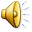 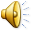 Contribuições para a historiografia
Sistemas agrários: vínculos agricultura de exportação e agricultura de subsistência; 
Revisão: setor de produção de alimentos como ínfimo, pobre e exercido por indígenas e mestiços;
Rompimento com a visão dual da sociedade escravista: senhores X escravos;
Maior difusão da escravidão ao Brasil, em todas as atividades produtivas, sobretudo a partir do final do século XVIII.
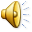